Reinventing Ourselves:
ד"ר אייל דורון
Reinventing Ourselves:
The Organization as a School of                          Innovation for Adults
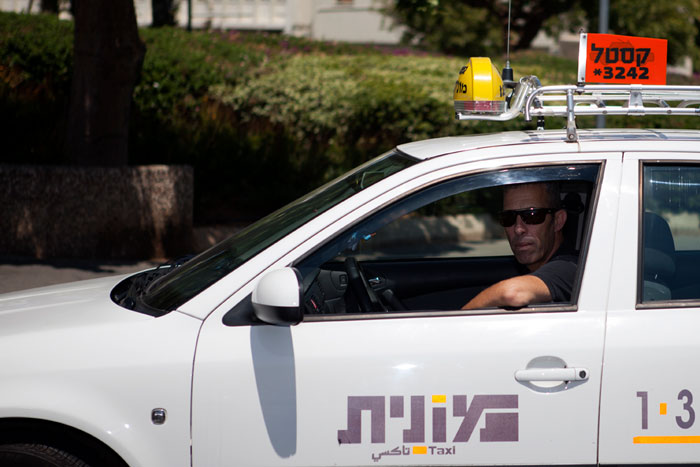 נהגי מוניות
נהגי מוניות
האם הם עובדים בארגון שעוזר להם להבין מה מתרחש?
מה עושה הארגון שלכם?
קופאים בסופר
קופאים בסופר
האם הם עובדים בארגון שעוזר להם להבין מה מתרחש?
עובדים בבנק
עובדים בבנק
האם הם עובדים בארגון שעוזר להם להבין מה מתרחש?
סוכני ביטוח
סוכני ביטוח?
האם הם עובדים בארגון שעוזר להם להבין מה מתרחש?
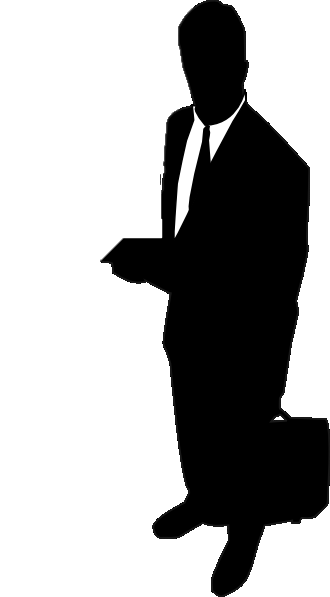 סוכן ביטוח של פעם
כשמשהו קורה, תקרא לי
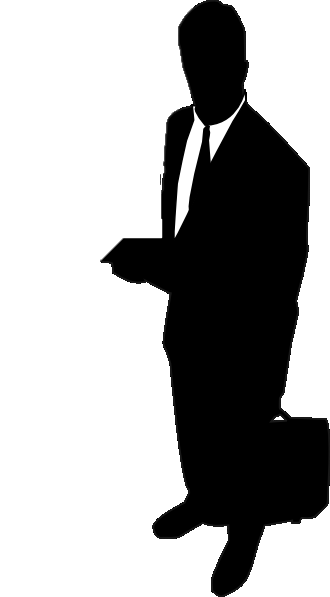 סוכן ביטוח של היום
אני כאן כדי לעזור לך למנוע                      שמשהו יקרה לך
** אליעוז רבין והתאחדות סוכני הביטוח
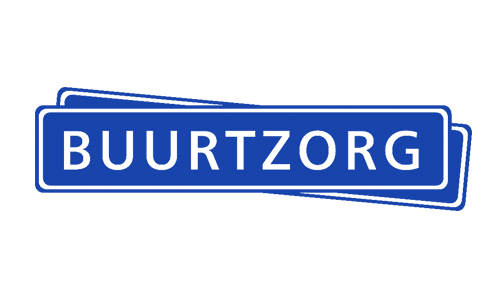 חברה לטיפול סיעודי בקהילה
(הולנד)
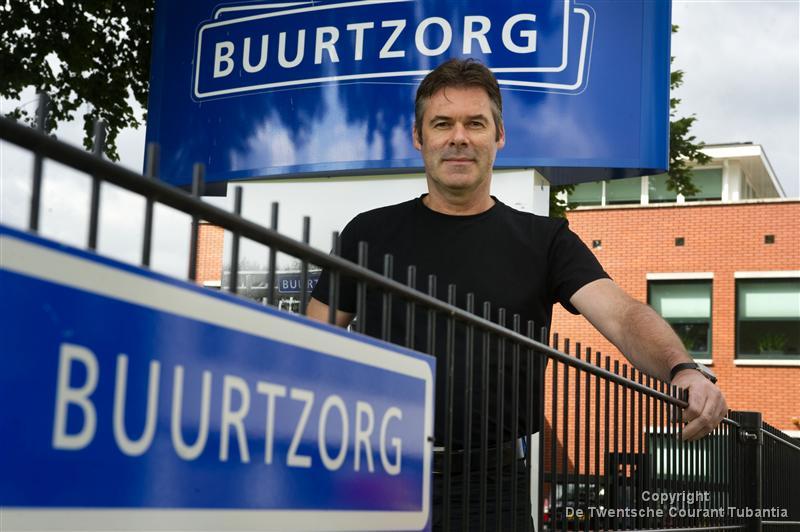 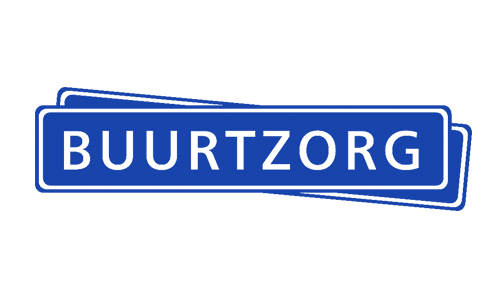 תנהלו את עצמכם . תמיינו עובדים בעצמכם . תחלקו תפקידים בעצמכם . תחלקו יעדים

אין לכם סמנכ"ל משאבי אנוש שמלווה אתכם. אין לכם יותר CFO.
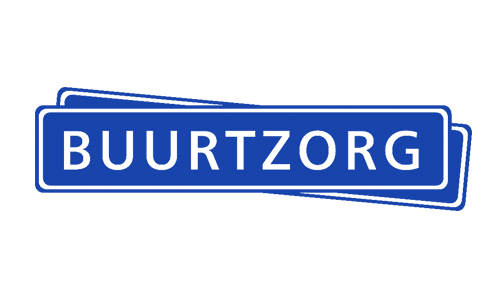 כמה מספרים...
החברה הוקמה ב-2006 עם 4 אחיות.
בסוף 2007: 300 לקוחות.
שנת 2014: 55,000 לקוחות | 10,000 אחיות.
598 צוותי אחיות ברחבי הולנד.
בשנה האחרונה נוספו 100 צוותים חדשים.
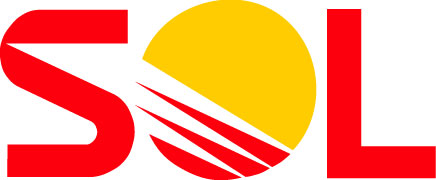 חברה לשירותי ניקיון
(פינלנד)
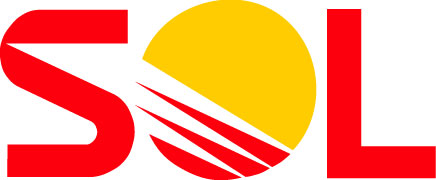 עובדים בניקיון של קניונים.

תציבו לעצמכם יעדים . תשיגו לקוחות . 
תעלו רווחיות . תהפכו למומחים ומנהיגים בתחום.
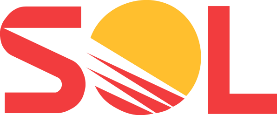 About the company
No. of employees
מה עושה הארגון שלכם?
האם הארגון שלכם מכין ומטפח אתכם לטובת עולם משתנה?
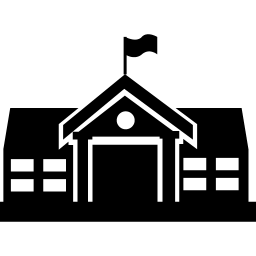 בית ספר במאה ה-20
יש חומר שצריך לסיים אותו ולהיבחן עליו
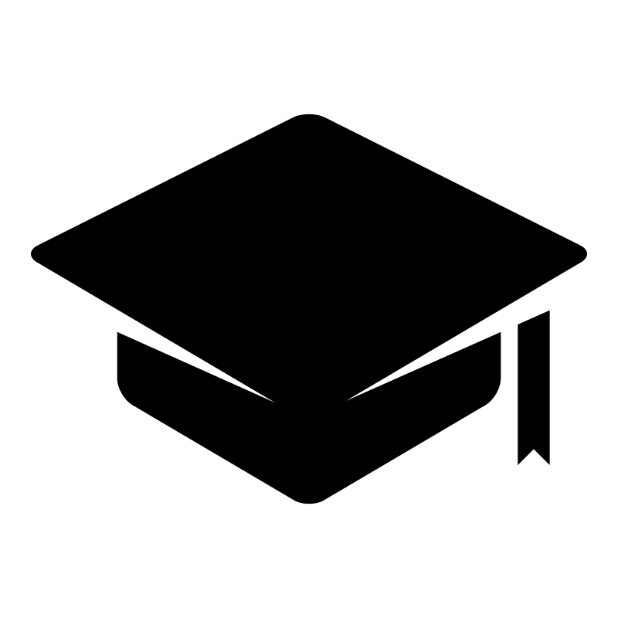 אוניברסיטה במאה ה-20
יש חומר שצריך לסיים אותו ולהיבחן עליו
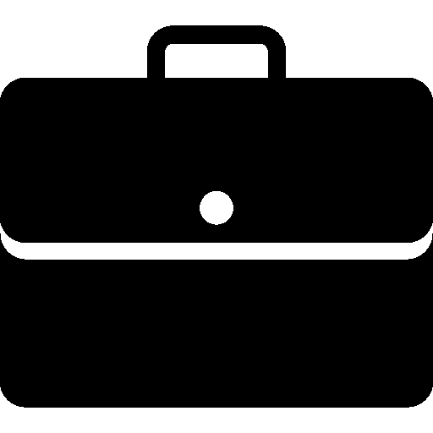 עבודה במאה ה-20
אלה שלמדו את כל התיאוריה באים להתחיל להתקדם בסולם הדרגות בעבודה
כל זה לא רלוונטי יותר
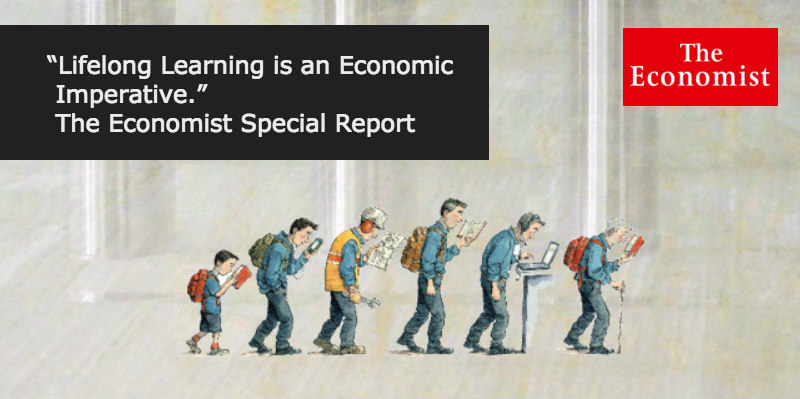 LIFELONG LEARNER
עולם העבודה
עולם החינוך
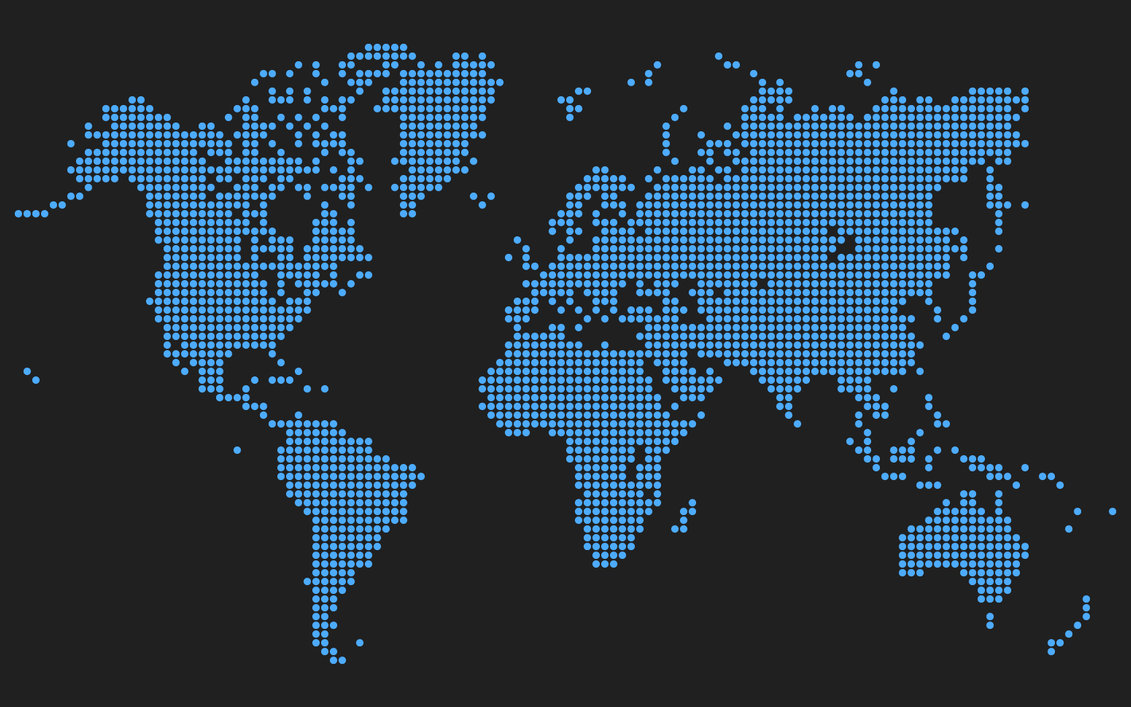 גופים החוקרים את העולם החדש
מיקרוסופט והמעבדה לעתידנות
Frey & Osborne, אוקספורד
הבנק העולמי
OECD
או"ם
פיז"ה
S4YE
THNK, אמסטרדם
המועצה הלאומית לכלכלה
מרכז טאוב לחקר המדיניות החברתית בישראל
65%
מהתלמידים כיום יעבדו במקצוע שעדיין לא הומצא
דוח משותף של מיקרוסופט והמעבדה לעתידנות, אוגוסט 2016
Need a Job?
INVENT IT
מבוגרים
צעירים
ילדים
Friedman, 2013
1
ללמוד תוך כדי תנועה.
2
להכיל חוסר ודאות.
לשאוף לחוסר ודאות.
להמציא את עצמנו מחדש, ושוב מחדש,לעזור לאחרים להמציא את עצמם.
3
עובדים
מנהלי דרג ביניים
מנהלים בכירים
עובדים
מנהלי דרג ביניים
מנהלים בכירים
"מימוש עצמי"
"קריירה"
"עבודה"
עובדים
מנהלי דרג ביניים
מנהלים בכירים
"מימוש עצמי"
"מימוש עצמי"
"מימוש עצמי"
עובדים
מנהלי דרג ביניים
מנהלים בכירים
פותרי בעיות
פותרי בעיות
פותרי בעיות
פתרון-בעיות מורכבות
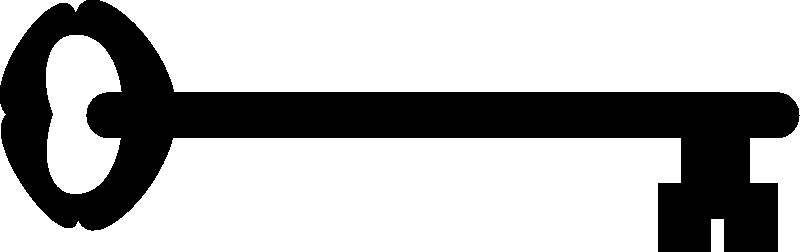 יצירתיות יום יומית
?
?
?
זוגיות
סביבה
אני
הורות
?
?
עבודה
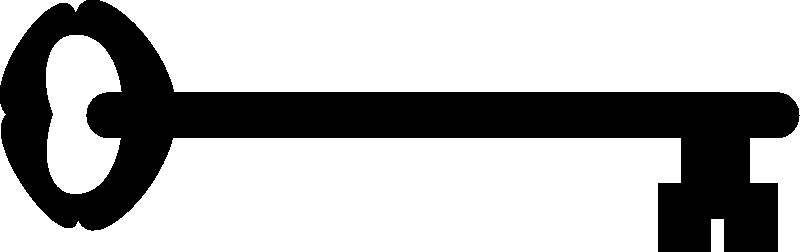 רוטינות יצירתיות
פעם בארבע שנים
פעם בארבע שנים
עוברים שכונה . מחליפים בית ספר . מגיעים למקום חדש .
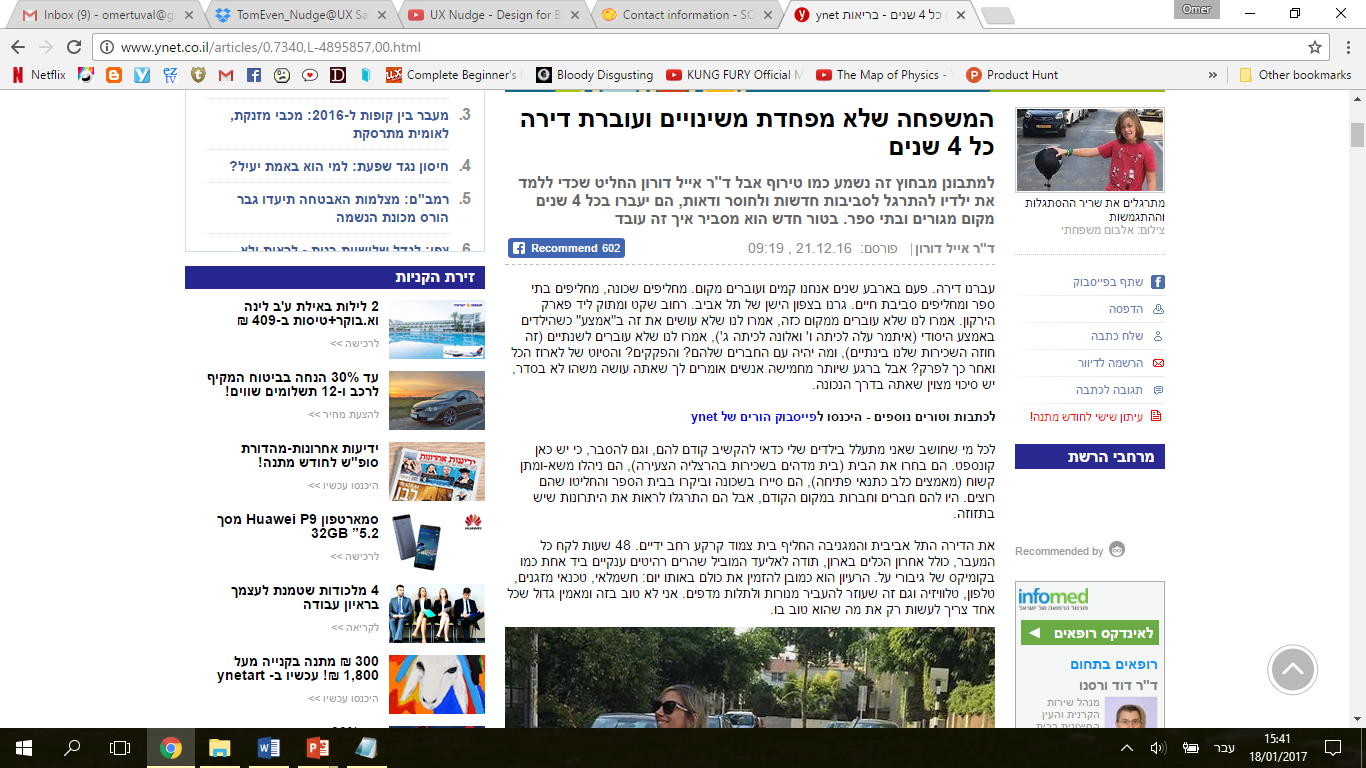 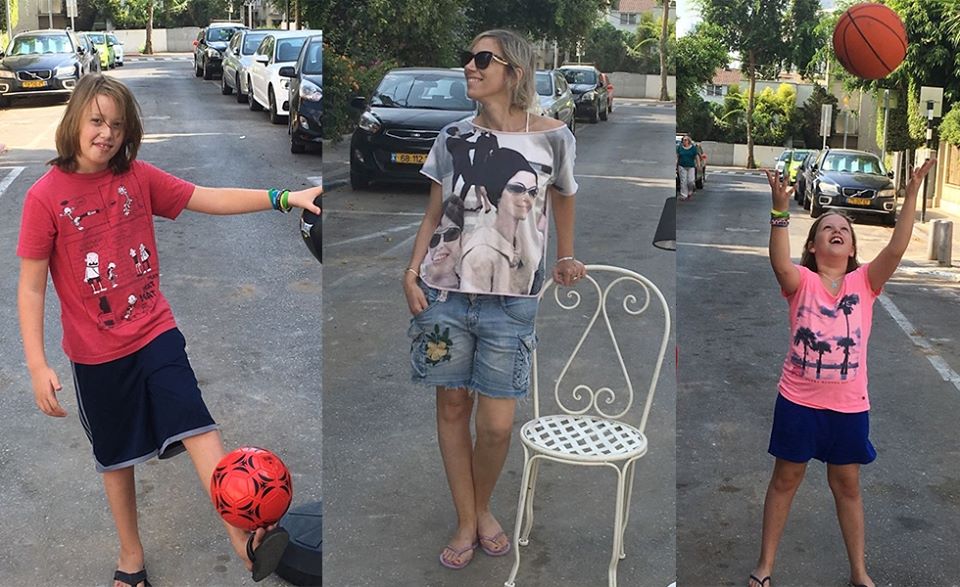 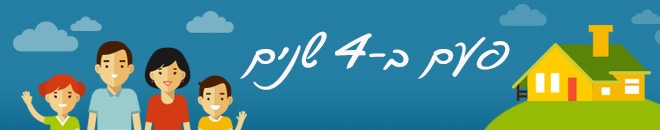 פעם בשישה שבועות
פעם בשישה שבועות
פוגש אנשים יצירתיים . במקום כלשהו בעולם .
הרוטינות היצירתיות שלי
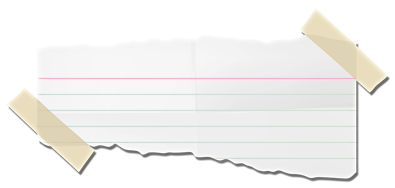 משחקיות
Gamificaiton
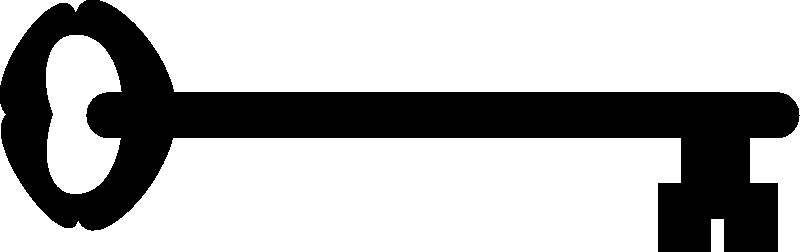 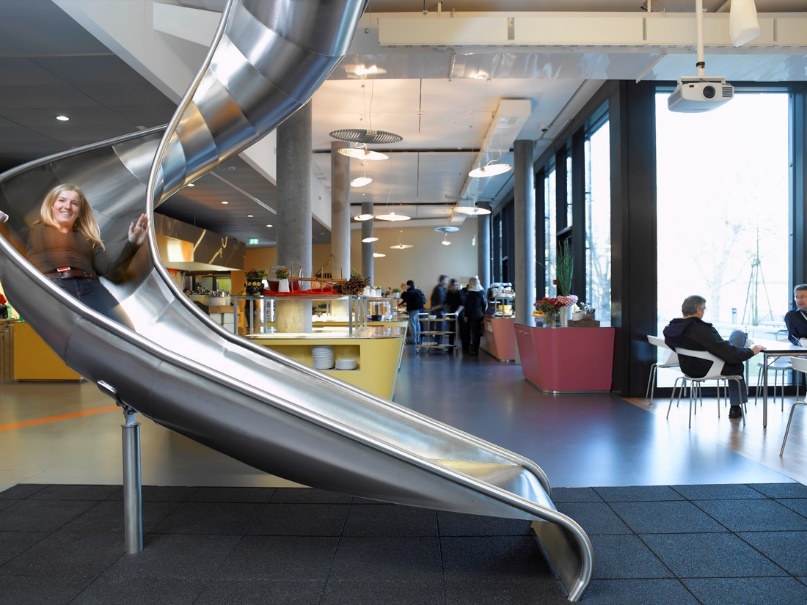 "בין 1 ל-1,000"
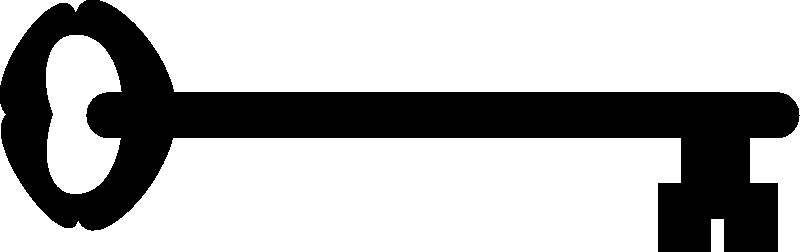 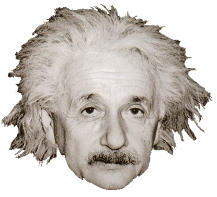 1000
1
להיות יצירתי
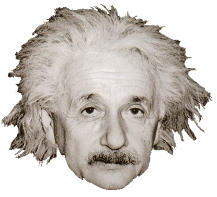 1000
1
להיות חדשן
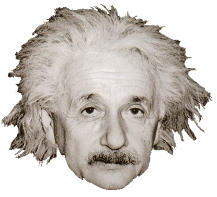 1000
1
להיות מקורי
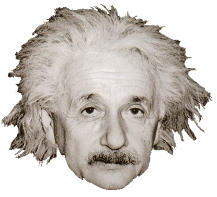 1000
1
להיות פותר בעיות
Reinventing Ourselves:
The Organization as a School of                          Innovation for Adults
Reinventing Ourselves:
The Daily Experience as a School of                          Innovation for Adults
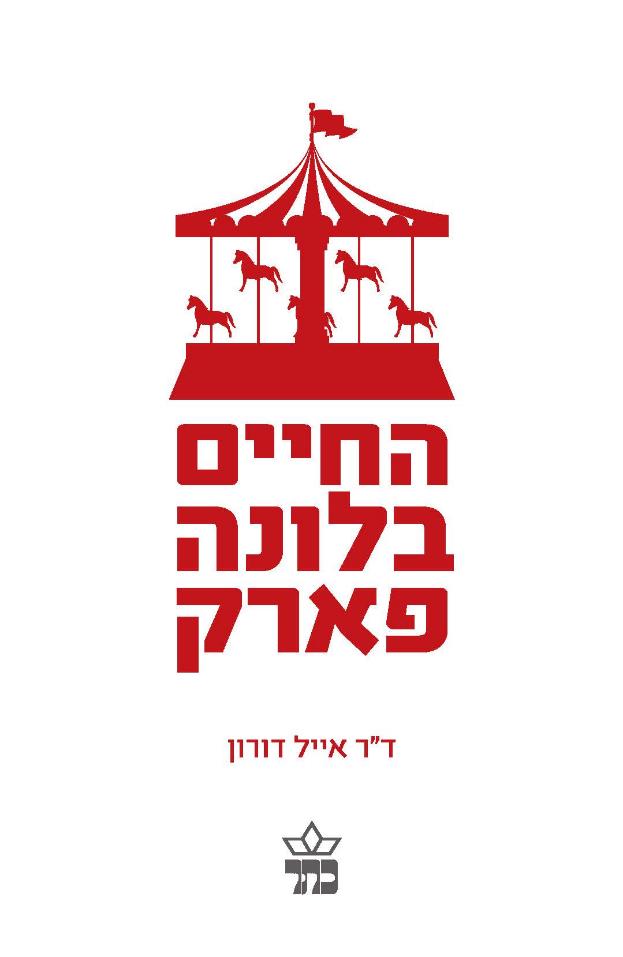 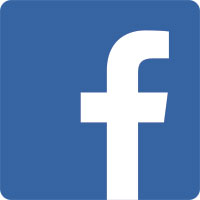 פייסבוק: ד"ר אייל דורון